Cat bond pricing under a product probability measure with POT risk characterization
Qihe Tang And Zhongyi Yuan
Propose a general pricing framework based on a product pricing measure, which combines a distorted probability measure that prices the catastrophe risks underlying the CAT bond with a risk-neutral probability measure that prices interest rate risk.

Demonstrate the use of the peaks over threshold (POT) method to uncover the tail risk.

Conduct case studies using Mexico and California earthquake data.
Pricing Cat bond is a challenge since incompleteness of the Cat bond market.

Various approaches have been developed to address this challenge , however, they appear to be rather diverse, and sometimes even contradicting with each other.

Let’s list the approaches below:
1. zero risk premium
2.Arbitrage pricing theory
3.Probability transform
4.Econometric approach
5.Indifference pricing
6.Two-step valuation
The pricing framework of this paper can be regarded as a hybrid of the probability transform approach and the APT approach in the literature.

The paper demonstrates the use of the peaks over threshold (POT) method in modeling the catastrophe risks.

The CAT bond pricing faces the challenge of quantitatively understanding the tail of the underlying catastrophe risks. 

Extreme Value Theory (EVT) offers an effective way to address the challenge, through the use of the block maxima (BM) method and the POT method.
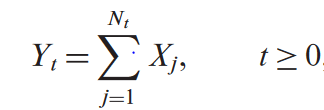 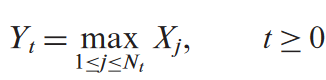 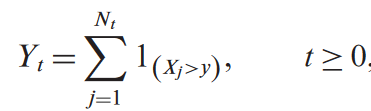 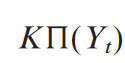 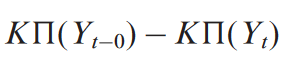 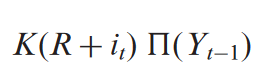 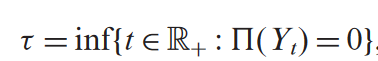 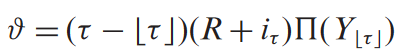